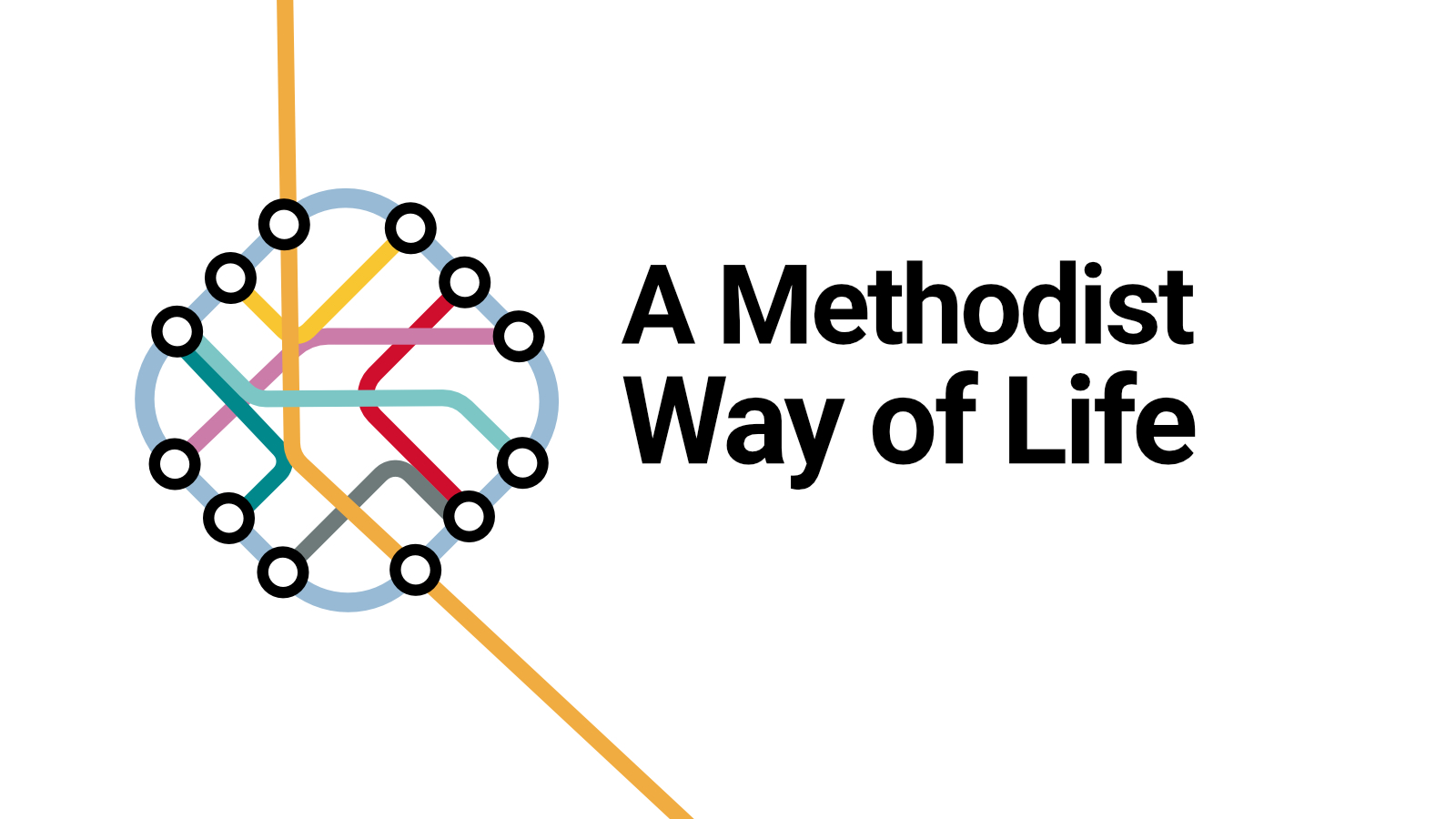 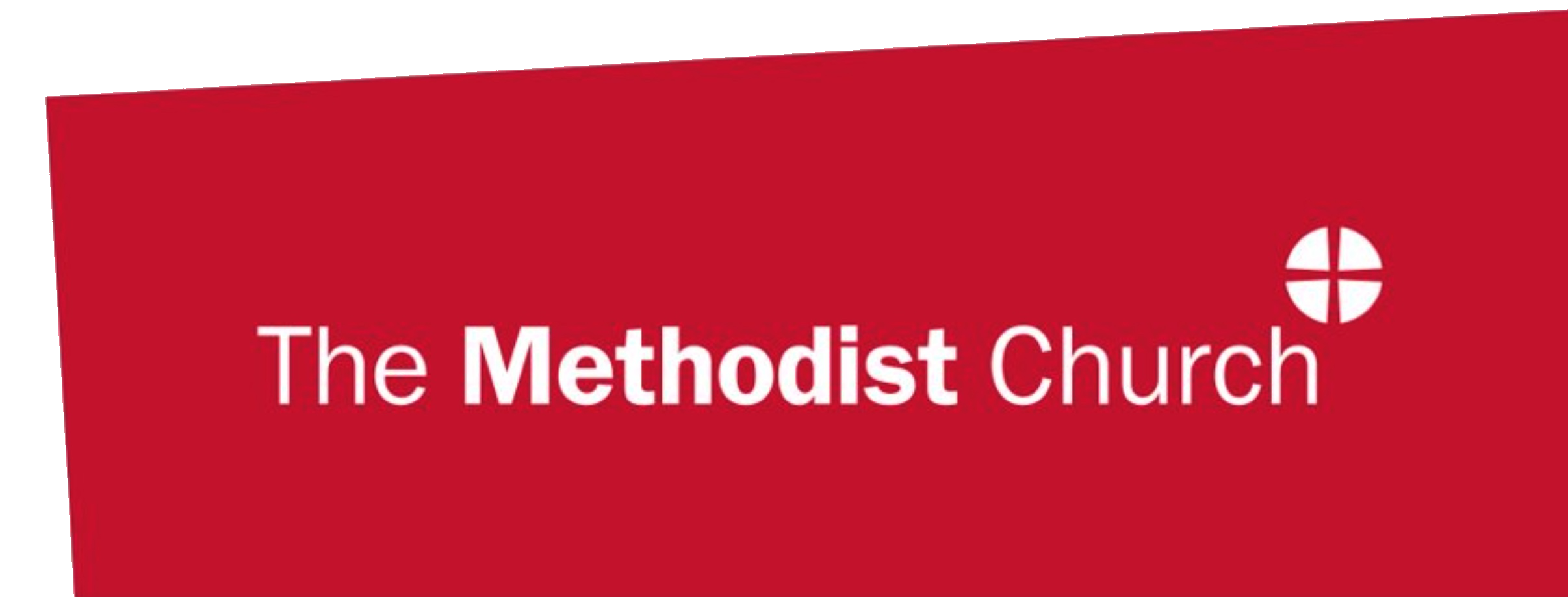 [Speaker Notes: A Methodist Way of Life]
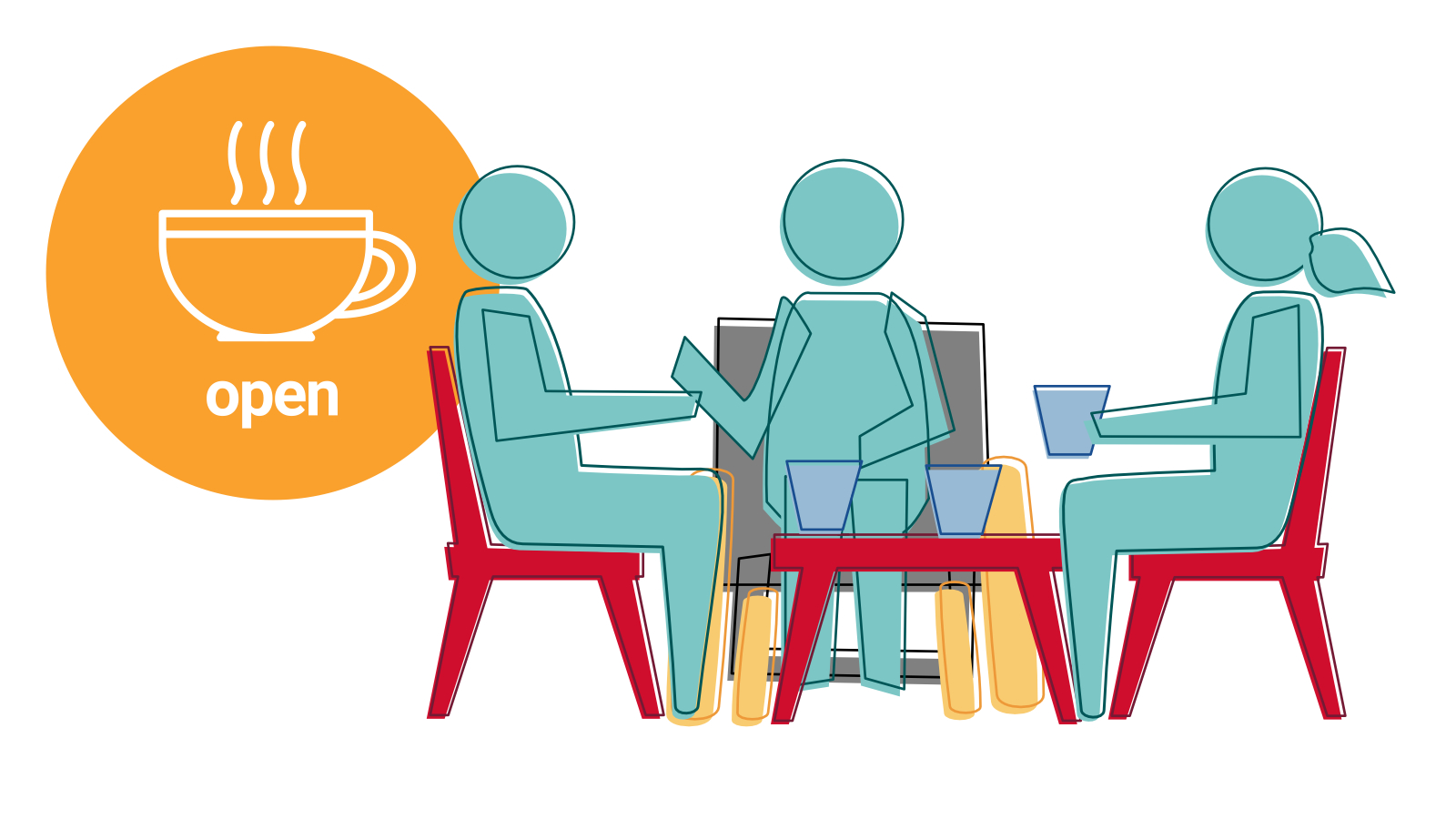 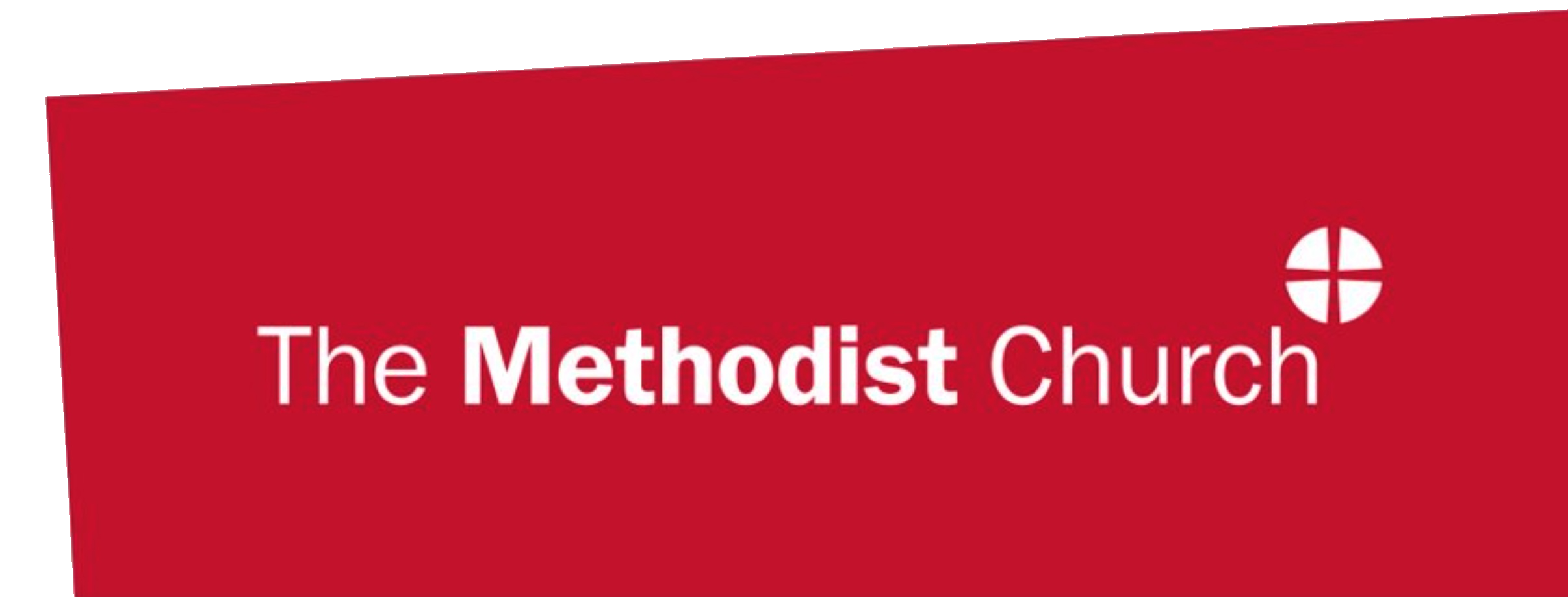 [Speaker Notes: Session: Open (see ‘key themes’)

We practise hospitality and generosity. God always gives a warm welcome. We meet God in relationship with people.]
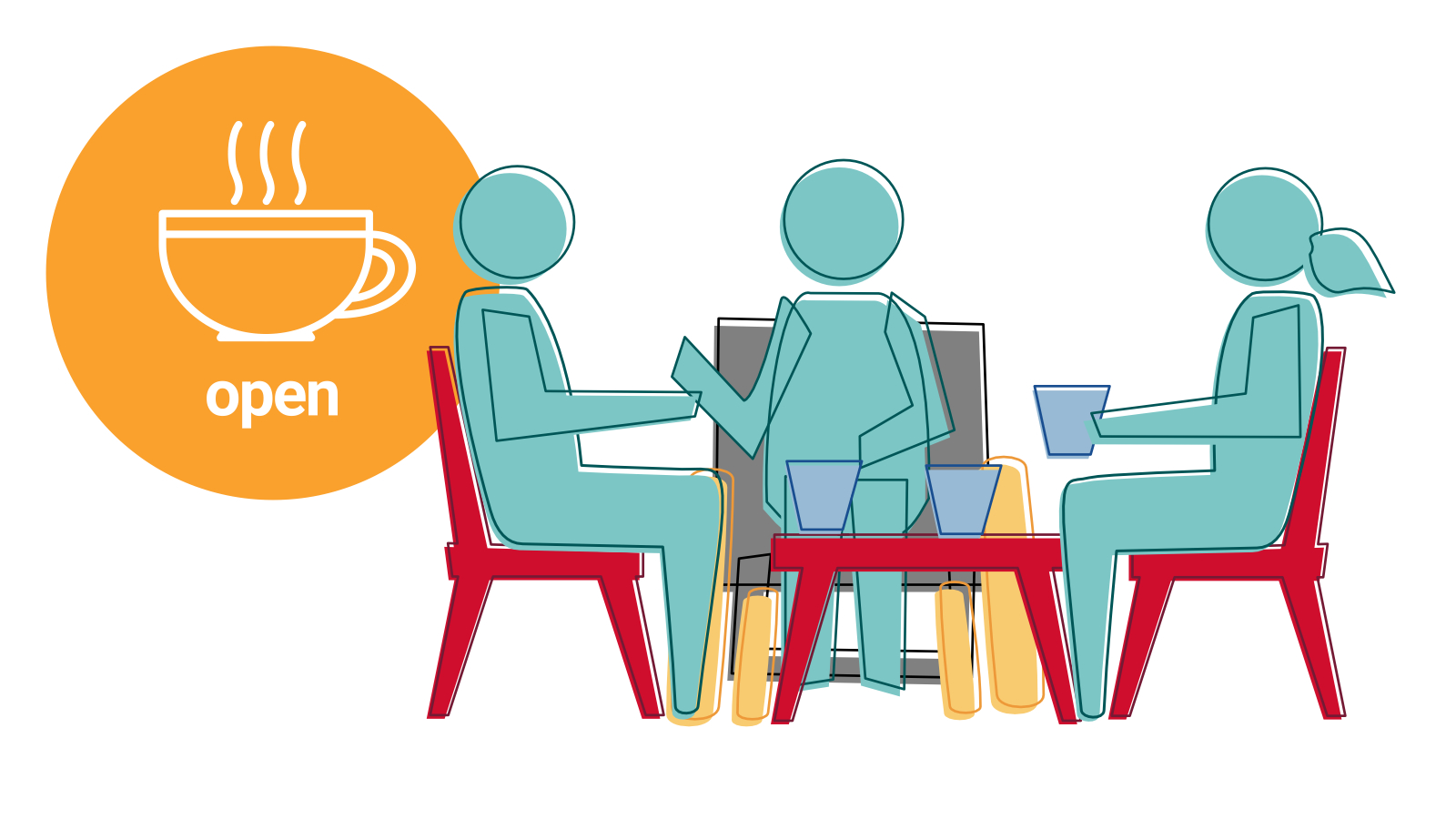 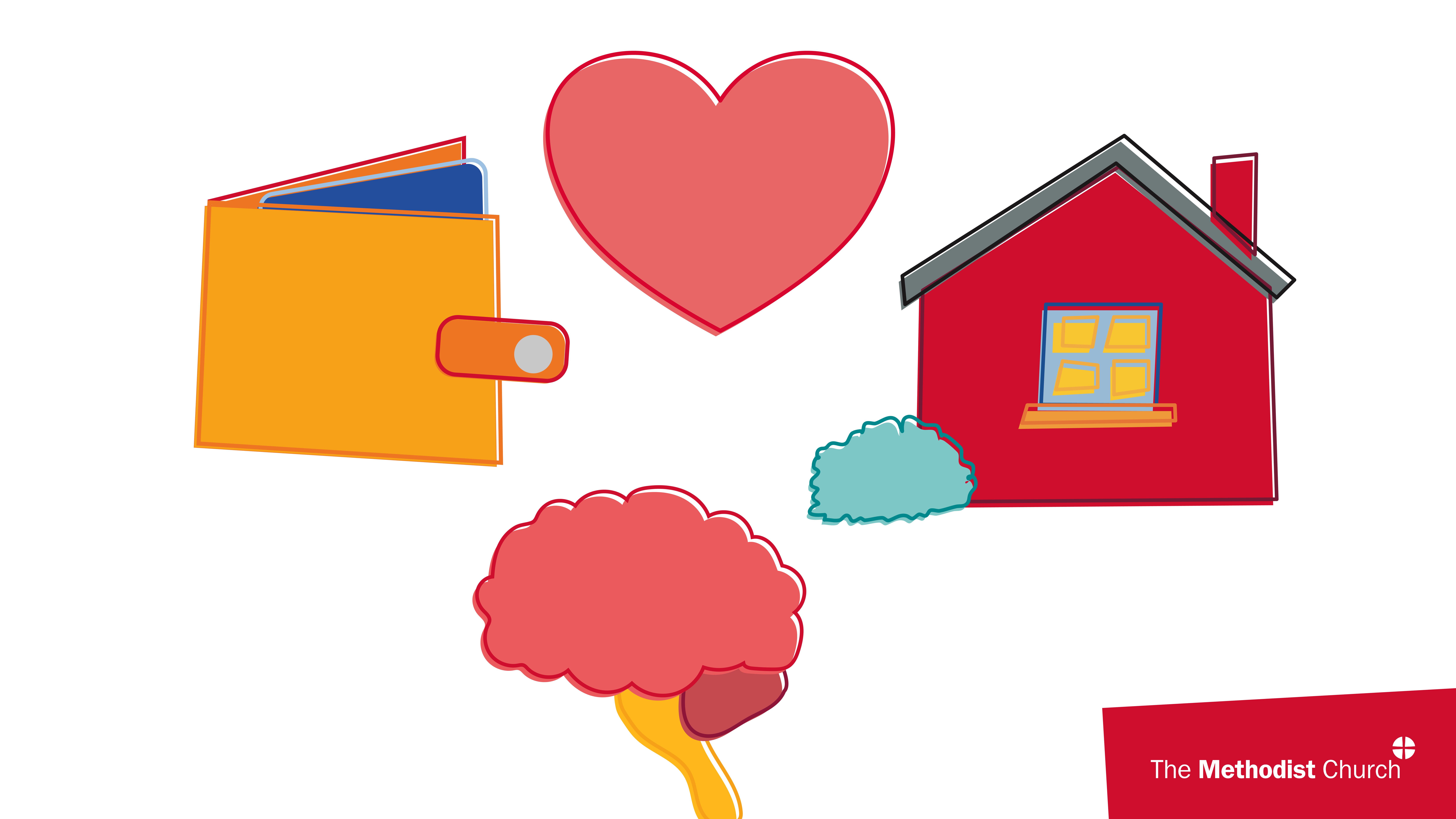 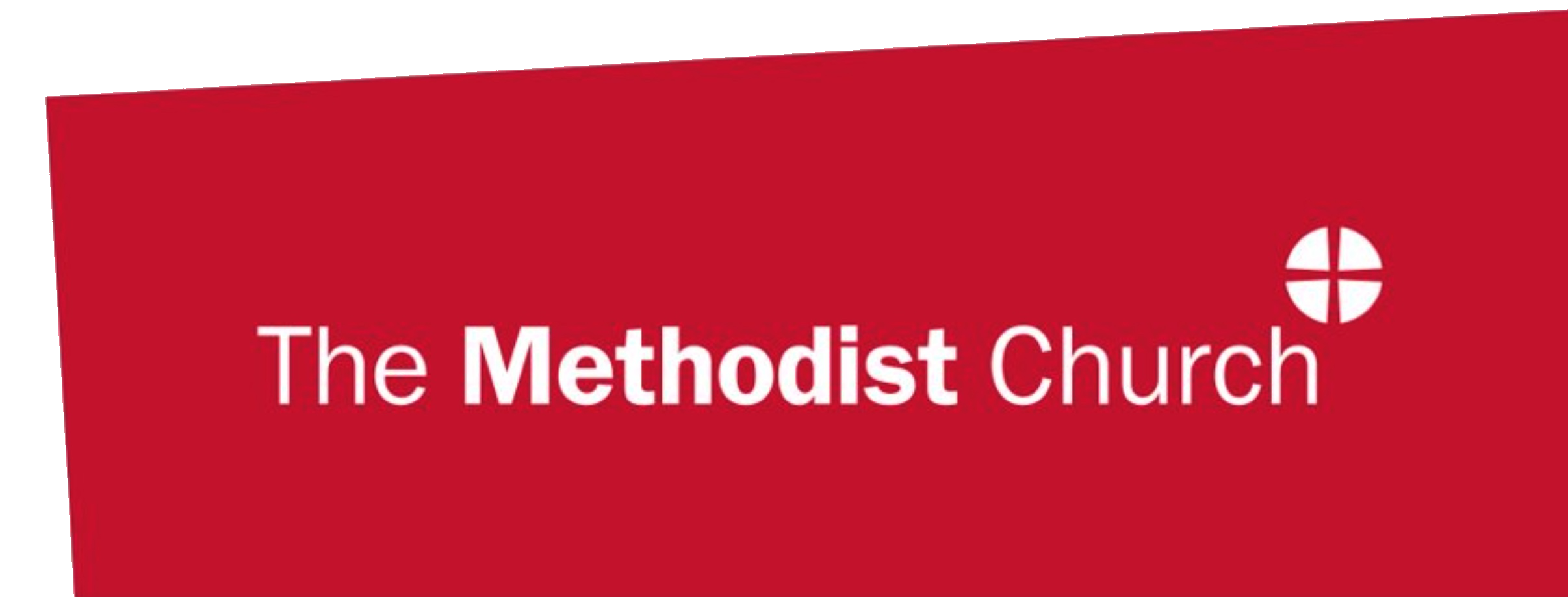 [Speaker Notes: Session: Open (see ‘background reflection’)

Hospitality and generosity have many forms: being open-hearted, open-homed, open-walleted, and open-minded.]